Objektorienteeritud programmeerimine
14. loeng, 13. mai

Marina Lepp
1
Eelmisel nädalal
Loeng
lõimed
Lisapraktikum
Praktikum
2. kontrolltöö

Euroopa päev
Emadepäev
2
Umbes mitu tundi tegelesite eelmisel nädalal selle ainega (loeng+praktikum+iseseisvalt)?
0-2 tundi
2-4 tundi
4-6 tundi  
6-8 tundi
8-10 tundi
10-12 tundi
12-14 tundi
üle 14 tunni
3
Kuivõrd olete selle ainega graafikus?
Isegi ees
Täiesti graafikus
Veidi maas, aga saan ise hakkama  
Kõvasti maas, vajan abi
Ei oska öelda
4
Täna
Organisatoorset
Sünkroniseerimine
Ujukomaarvud
Internatsionaliseerimine, lokaliseerimine
Võrguprogrammeerimine
5
Organisatsioonilisi küsimusi
Lõpusirge
https://courses.cs.ut.ee/2019/OOP/spring/Main/Lopusirge
2. rühmatöö – 16.05
https://courses.cs.ut.ee/2019/OOP/spring/Main/Ruhm2
Rühmatööde lõpuesitlused – 23.05
https://courses.cs.ut.ee/2019/OOP/spring/Main/RuhmEsitlus
2. kontrolltöö analüüs – 23.05
https://courses.cs.ut.ee/2019/OOP/spring/Main/KTAnaluus2
6
Lõimed
Lõimed
programmi täitmisel täidetavad "kergekaalulised" paralleelsed protsessid, mis võivad olla sisuliselt seotud ning teha koostööd
Mitmelõimelisus on Java platvormi omadus
Object
Igal Java programmil on vähemalt üks lõim – main
tegelikult rohkemgi
7
Javas
Javas iga lõim on seotud klassi Thread isendiga

Lõime loomiseks on kaks põhilist moodust:

luua klassi Thread alamklass ja kirjutada lõime tegevus meetodisse run()

luua liidest Runnable realiseeriv klass ja kirjutada lõime tegevus meetodisse run(). Lõime loomiseks luua klassi Thread isend, mille konstruktorile anda ette antud klassi isend

Lõime käivitamiseks kasutada Thread meetodit start()
https://docs.oracle.com/en/java/javase/11/docs/api/java.base/java/lang/Thread.html
https://docs.oracle.com/en/java/javase/11/docs/api/java.base/java/lang/Runnable.html
8
2. moodus lõimede tegemiseks
public class PrindiArvud implements Runnable{
    private int esimeneArv;    private int viimaneArv;
    public PrindiArvud(int n1, int n2) {        esimeneArv = n1;        viimaneArv = n2;    }
    public void run() {        for (int i = esimeneArv; i <= viimaneArv; i++) {            System.out.print(i + "; ");        }    }}
9
2. moodus
public class TestPrindiArvud {    public static void main(String[] args) {        Runnable r1 = new PrindiArvud(1, 10);        Runnable r2 = new PrindiArvud(20, 30);        Runnable r3 = new PrindiArvud(50, 60);        Thread t1 = new Thread(r1);        Thread t2 = new Thread(r2);        Thread t3 = new Thread(r3);        t1.start();        t2.start();        t3.start();    }}
1; 2; 3; 20; 21; 22; 23; 24; 25; 26; 27; 28; 50; 51; 52; 53; 54; 55; 56; 29; 4; 57; 30; 58; 59; 60; 5; 6; 7; 8; 9; 10;
10
Prioriteedid
Igal lõimel on prioriteet – täisarv 1 kuni10
Kõrgema prioriteediga lõimedel on eelis madalama prioriteediga lõimede ees
Vaikimisi prioriteet on 5
Meetodid 
setPriority()
getPriority() 
Konstandid
MAX_PRIORITY
MIN_PRIORITY
NORM_PRIORITY

Lõimede juhtimise konkreetne strateegia on platvormist sõltuv
11
Millised võivad ekraanile ilmuda?
class Lõim1 extends Thread {    public void run() {        System.out.print("A");        System.out.print("B");    }}class Lõim2 extends Thread {    public void run() {        System.out.print("1");        System.out.print("2");    }}public class AB12 {    public static void main(String[] args) {        Lõim1 l1 = new Lõim1();        Lõim2 l2 = new Lõim2();        l2.setPriority(10);        l1.start();        l2.start();    }}
ABAB
12AB
A12B
BA12
A1B2
12
Tahaks kasutada samu andmeid
Mured
lõimede vastastikune mõju (thread interference) 
ka üks direktiiv võib JVM mõttes olla mitmesammuline
näiteks c++ korral 3 sammu
kui teine lõim teeb c-- 
mälu terviklikkus (memory consistency)
kui erinevate lõimede “arusaam” andmetest ei ole sama
juhtub-varem seos (happens-before)
Lahenduseks on sünkroniseerimine
https://docs.oracle.com/javase/tutorial/essential/concurrency/sync.html
13
Sünkroniseerimine
Anda ühele lõimele juurdepääs ja blokeerida samal ajal teisi
“Lukustada” ühe lõime jaoks
14
Ei sünkroniseeri
public class Helistamine {    void helista(String jutt) {        //helistamise algus        System.out.print("[" + jutt);        try{            Thread.sleep(1000);        } catch(InterruptedException e) {            System.out.println("Katkestatud");            throw new RuntimeException(e);        }        System.out.println("]");        //helistamise lõpp    }}
15
Ei sünkroniseeri
public class Helistaja implements Runnable {    private String jutt;    private Helistamine h;
    public Helistaja(Helistamine h, String s) {        this.h = h;        jutt = s;        Thread t = new Thread(this);        t.start();    }
    public void run() {        h.helista(jutt);    }}
16
Ei sünkroniseeri
public class TestHelistamine {    public static void main(String[] args) {        Helistamine h = new Helistamine();        Helistaja ob1 = new Helistaja(h, "Esimene");        Helistaja ob2 = new Helistaja(h, "Teine");        Helistaja ob3 = new Helistaja(h, "Kolmas");    }}
[Teine[Esimene[Kolmas]
]
]
17
Sünkroniseerimine
Java koodi saab sünkroniseerida kahel viisil:
meetodi sünkroniseeriminesynchronized void meetod(){
     ...
 }
koodilõigu sünkroniseeriminesynchronized(objekt){
     ...
 }
18
Sünkroniseerime
public class Helistamine {    synchronized void helista(String jutt) {        //helistamise algus        System.out.print("[" + jutt);        try{            Thread.sleep(1000);        } catch(InterruptedException e) {            System.out.println("Katkestatud");            throw new RuntimeException(e);        }        System.out.println("]");        //helistamise lõpp    }}
[Teine]
[Kolmas]
[Esimene]
19
Sünkroniseerime teistmoodi
public class Helistamine {     void helista(String jutt) {        //helistamise algus         synchronized(this) {             System.out.print("[" + jutt);             try {                 Thread.sleep(1000);             } catch (InterruptedException e) {                 System.out.println("Katkestatud");                 throw new RuntimeException(e);             }             System.out.println("]");             //helistamise lõpp         }    }}
[Teine]
[Esimene]
[Kolmas]
20
Aga mis juhtus?
Helistamine h = new Helistamine();Helistaja ob1 = new Helistaja(h, "Esimene");
public Helistaja(Helistamine h, String s) {    this.h = h;    jutt = s;    Thread t = new Thread(this);    t.start();}public void run() {    h.helista(jutt);}
synchronized void helista(String jutt) {
helista on klassi Helistamine isendimeetod
h on lukustatud ob1 lõime jaoks
21
Monitor
Sünkroniseerimine on korraldatud monitoride abil
monitor, intrinsic lock, monitor lock

Iga objektiga on seotud oma monitor
ka klassiga, kui klassi Class isendiga 

Kui lõim kutsub välja sünkroniseeritud meetodi (või jõuab sünkroniseeritud koodilõiguni), siis saab see lõim vastava objekti monitori endale. Kuni meetodist naasmiseni (või koodilõigu lõpuni).

Ühel hetkel saab konkreetne monitor olla vaid ühel lõimel

Kõik ülejäänud lõimed, mis tahavad  monitori, peavad ootama
22
Kas helista tehakse kindlasti ühe hooga lõpuni?
Helistamine h = new Helistamine();Helistamine h1 = new Helistamine();Helistamine h2 = new Helistamine();Helistaja ob1 = new Helistaja(h, "Esimene");Helistaja ob2 = new Helistaja(h1, "Teine");Helistaja ob3 = new Helistaja(h2, "Kolmas");
Jah
Ei
23
Loendur
public class Loendur {   private int c = 0;   public void ühikLiitmine() {      int algneC = c;      c++;      if (c > algneC + 1)         System.out.println("Anomaalia: " + 		"algne = " + algneC + ", nüüd = " + c);   }   public void ühikLahutamine() {      c--;   }   public int väärtus(){      return c;   }}
24
Võidujooks (race condition)
public class Võidujooks implements Runnable{   private Loendur loendur;   public Võidujooks(Loendur loendur) {      this.loendur = loendur;   }   public void run() {      for (int i = 0; i < 100000000; i++) {         loendur.ühikLiitmine();      }   }}
25
Võidujooks (race condition)
public class TestVõidujooks {   public static void main(String[] args) {      Loendur loendur = new Loendur();      Runnable r1 = new Võidujooks(loendur);      Runnable r2 = new Võidujooks(loendur);      Runnable r3 = new Võidujooks(loendur);      Thread t1 = new Thread(r1);      Thread t2 = new Thread(r2);      Thread t3 = new Thread(r3);      t1.start();      t2.start();      t3.start();   }}
Anomaalia: algne = 29, nüüd = 246
Anomaalia: algne = 23, nüüd = 126972
Anomaalia: algne = 1196, nüüd = 1450
26
Sünkroniseeritud loendur
public class Loendur {   private int c = 0;   public synchronized void ühikLiitmine() {      int algneC = c;      c++;      if (c > algneC + 1)         System.out.println("Anomaalia: " + 		"algne = " + algneC + ", nüüd = " + c);   }   public synchronized void ühikLahutamine() {      c--;   }   public synchronized int väärtus(){      return c;   }}
27
public class Loendur {   private Object monitor = new Object();   private int c = 0;   public void ühikLiitmine() {        synchronized (monitor) {            int algneC = c;            c++;            if (c > algneC + 1)                System.out.println("Anomaalia: " +		 "algne = " + algneC + ", nüüd = " + c);        }   }   public void ühikLahutamine() {        synchronized (monitor) {            c--;        }   }   public int väärtus(){        synchronized (monitor) {            return c;        }   }}
28
Millised võivad ekraanile ilmuda?
class Arvud{    private int n1; private int n2;    public Arvud(int n1, int n2) {        this.n1 = n1; this.n2 = n2; 		}    public void prindi() {        for (int i = n1; i <= n2; i++)            System.out.print(i);    		}}class Lõim extends Thread{    private Arvud a;    public Lõim(int n1, int n2) {        a = new Arvud(n1, n2); 		}    public void run() {        a.prindi(); 				}}public class ArvudLõim {    public static void main(String[] args) {        Lõim l1 = new Lõim(1, 3);        Lõim l2 = new Lõim(5, 7);        l1.start(); l2.start(); 		}}
512637
156723
123567
152367
132567
29
Millised võivad ekraanile ilmuda?
class Arvud{    private int n1; private int n2;    public Arvud(int n1, int n2) {        this.n1 = n1; this.n2 = n2; 		}    public synchronized void prindi() {        for (int i = n1; i <= n2; i++)            System.out.print(i);    		}}class Lõim extends Thread{    private Arvud a;    public Lõim(int n1, int n2) {        a = new Arvud(n1, n2); 		}    public void run() {        a.prindi(); 				}}public class ArvudLõim {    public static void main(String[] args) {        Lõim l1 = new Lõim(1, 3);        Lõim l2 = new Lõim(5, 7);        l1.start(); l2.start(); 		}}
512637
156723
123567
152367
132567
30
Millised võivad ekraanile ilmuda?
class Arvud{    public synchronized void prindi(int n1, int n2) {        for (int i = n1; i <= n2; i++)            System.out.print(i);		}}class Lõim extends Thread{    private Arvud a; private int n1; private int n2;    public Lõim(Arvud a, int n1, int n2) {        this.a = a;        this.n1 = n1; this.n2 = n2; 		}    public void run() {        a.prindi(n1, n2);		    	}}public class ArvudLõim {    public static void main(String[] args) {        Arvud a = new Arvud();        Lõim l1 = new Lõim(a, 1, 3);        Lõim l2 = new Lõim(a, 5, 7);        l1.start();        l2.start(); 			    	}}
512637
156723
123567
152367
132567
31
Lõimedevaheline suhtlemine
Klassi Object isendimeetodid
wait
notify
notifyAll
obj.wait()
peatab jooksva lõime töö niikauaks, kuni mingi teine lõim saadab teate obj.notify() või obj.notifyAll()
on ka wait(millisekundeid) versioon, mille toimel lõim "ärkab" ka etteantud aja pärast
32
Töö näide
public class Töö {   private String nimi;   Töö(String nimi) {      this.nimi = nimi;   }   String getNimi() {      return nimi;   }}
33
public class TööJärjekord {    LinkedList<Töö> järjekord = new LinkedList <>();    synchronized void lisaTöö(Töö t) {        järjekord.addLast(t);        notify();    }    synchronized Töö võtaTöö() {        while (järjekord.isEmpty()) {            try {                wait();            }            catch (Exception e) {
                throw new RuntimeException(e);
            }        }        return järjekord.removeFirst();    }}
34
public class Tööline implements Runnable {   private TööJärjekord järjekord;   Tööline(TööJärjekord järjekord, int nr) {      this.järjekord = järjekord;      new Thread(this, "Tööline-" + nr).start();   }   public void run() {      while (true) {         Töö t = järjekord.võtaTöö();         teeÄra(t);      }   }   void teeÄra(Töö x) {      System.out.println(Thread.currentThread().getName() +                 " tegi töö nr " + x.getNimi());   }}
35
public class TestTöö {   public static void main(String[] args) {      TööJärjekord järjekord = new TööJärjekord();      Tööline[] töötajad = new Tööline[4];      for (int i = 0; i < töötajad.length; i++) {          töötajad[i] = new Tööline(järjekord, i+1);      }            for (int i = 1; i <= 100; i++) {          järjekord.lisaTöö(new Töö(String.valueOf(i)));      }   }}
36
Spetsiaalne järjekord
BlockingQueue
put
take
poll
https://docs.oracle.com/en/java/javase/11/docs/api/java.base/java/util/concurrent/BlockingQueue.html
37
public class TööJärjekord {    BlockingQueue<Töö> järjekord = 
				new ArrayBlockingQueue<>(10);     void lisaTöö(Töö t) {         try {             järjekord.put(t);         } catch (InterruptedException e) {             throw new RuntimeException(e);         }    }     Töö võtaTöö() {         try {             return järjekord.take();         } catch (InterruptedException e) {             throw new RuntimeException(e);         }    }}
38
Mis ilmub ekraanile?
System.out.println(0.03-0.02);
0.01
0.009999999999999998
midagi muud
veateade
39
Ujukomaarvude täpne esitus
double a = 0.02;double b = 0.03;double c = b - a;System.out.println(c);BigDecimal a1 = new BigDecimal("0.02");BigDecimal b1 = new BigDecimal("0.03");BigDecimal c1 = b1.subtract(a1);System.out.println(c1);
0.009999999999999998
0.01
40
https://docs.oracle.com/en/java/javase/11/docs/api/java.base/java/math/BigDecimal.html
Internatsionaliseerimine
Internationalization
i18n
Rakenduste projekteerimine selliselt, et seda saab kohandada (lokaliseerida) erinevatele keeltele ja piirkondadele muutmata rakenduse arhitektuuri
Lokaliseerimisel lisatakse piirkonnaspetsiifilised komponendid (nt. tõlgitud tekst, andmete piirkonnaspetsiifiline esitus, töötlus jne. ) 
Localization
l10n
https://docs.oracle.com/javase/tutorial/i18n/index.html
41
Erinevad stiilid
Kuupäev (nt. 13/05/2019, 2019/05/13, 13.05.2019, 2019-05-13) 
Kellaaeg 
Arvud (10,000)
Valuuta (nt. $, £, ¥, €, SEK) 
Mõõtühikud (nt. pikkus, mass, ruumala, temperatuur, …) 
Telefoninumbrid 
Postiaadressid 
Sõnumid
Märgised  kasutajaliidese komponentidel 
…
42
i18n
Tekstielemendid, nt. seisundisõnumid ja GUI komponentide sildid ei tohi olla programmi otse sisse kirjutatud (hardcoded). Nad peavad olema väljaspool lähtekoodi ja dünaamiliselt kättesaadavad 

Uue keele toetamine ei tohi nõuda koodi kompileerimist 

Teised kultuurist sõltuvad andmed, nt kuupäevad näidatakse lõppkasutaja piirkonna formaadis 

 …
43
Javas
klass Locale
lo.kaat <22e: -kaadi, -kaati> kultuurispetsiifiliste elementide kogum
keel
ISO 639
http://www.loc.gov/standards/iso639-2/php/English_list.php
skript
ISO 15924
http://unicode.org/iso15924/iso15924-codes.html
riik (regioon)
ISO 3166
http://en.wikipedia.org/wiki/ISO_3166-1_alpha-2
https://docs.oracle.com/en/java/javase/11/docs/api/java.base/java/util/Locale.html
44
Millises piirkonnas räägitakse keelt, mille kahetäheline ISO 639 kood on „ee“?
Kagu-Aasias
Kesk-Ameerikas
Lääne-Aafrikas
Põhja-Euroopas
45
Lokaat
System.out.println(Locale.getDefault());
et_EE
keel ja riik
Locale lo = new Locale("et", "EE");System.out.println(lo.getDisplayCountry());System.out.println(lo.getDisplayLanguage());System.out.println(lo.getDisplayName());
Eesti
eesti
eesti (Eesti)
46
Lokaat
System.out.println(
   Locale.GERMANY.getDisplayCountry(Locale.FRANCE));
Allemagne
Locale[] availableLocales = 
			 Locale.getAvailableLocales();
47
Lokaaditundlik
locale-sensitive
kuupäeva, arvu formaatimine
lokaaditundlikud objektid
klass ResourceBundle
https://docs.oracle.com/en/java/javase/11/docs/api/java.base/java/util/ResourceBundle.html
48
Veel mitte i18n
System.out.println("Tere!");System.out.println("Kuidas läheb?");System.out.println("Head aega!");
49
import java.util.Locale;import java.util.ResourceBundle;public class JubaI18n {   static public void main(String[] args) {        String keel;        String maa;        if (args.length != 2) {            keel = new String("et");            maa = new String("EE");        } else {            keel = new String(args[0]);            maa = new String(args[1]);        }        Locale currentLocale = new Locale(keel, maa);        ResourceBundle teated = ResourceBundle.getBundle(					"Teated", currentLocale);        System.out.println(teated.getString("tervitus"));        System.out.println(teated.getString("huvi"));        System.out.println(teated.getString("lahkumine"));    }}
Hallo. 
Wie geht's?
Tschüß.
50
Teated_et_EE.properties
tervitus = Tere!
lahkumine = Head aega!
huvi = Kuidas läheb?
Teated_fr_FR.properties
tervitus = Bonjour.
lahkumine = Au revoir.
huvi = Comment allez-vous?
Teated_de_DE.properties
tervitus = Hallo. 
lahkumine = Tschüß. 
huvi = Wie geht's?
51
Liitsõnum
Liitsõnum võib sisaldada erinevaid muutujaid, nt. kuupäev, kellaaeg, valuuta, protsent jne 


Pühapäeval, 26.05.19 kell 10:15 algab 38. Tartu Rattaralli.
52
import java.util.*; import java.text.*;public class Liitsõnum {   static void displayMessage(Locale currentLocale) {      System.out.println("Lokaat = " + currentLocale.toString());       ResourceBundle messages = ResourceBundle.getBundle(						"Rall",currentLocale);       GregorianCalendar gc = new GregorianCalendar(2019, 4, 26, 10, 15);      Object[] messageArguments = {            messages.getString("day"),             38,            new Date(gc.getTimeInMillis())       };       MessageFormat formatter = new MessageFormat("");       formatter.setLocale(currentLocale);       formatter.applyPattern(messages.getString("template"));       String output = formatter.format(messageArguments);       System.out.println(output);    }    public static void main(String[] args) {       displayMessage(new Locale("et", "EE"));       displayMessage(new Locale("en", "US"));    } }
Lokaat = et_EE
Pühapäeval, 26.05.19 kell 10:15 algab 38. Tartu Rattaralli. 
Lokaat = en_US
On Sunday May 26, 2019 at 10:15 AM the Tartu 38th Bicycle Rally will start.
53
Rall_et_EE.properties
template = {0}, {2,date,short} kell {2,time,short} algab {1,number,integer}. Tartu Rattaralli. 
day = Pühapäeval
Rall_en_US.properties
template = On {0} {2,date,long} at {2,time,short} the Tartu {1,number,integer}th Bicycle Rally will start. 
day = Sunday
54
Arvuformaat
import java.util.*; import java.text.*; public class ArvuFormaat {   static void reformat(double num, String[] locales) {       for (String loc : locales) {         Locale pl = Locale.forLanguageTag(loc.replace("_","-"));         NumberFormat fmt = NumberFormat.getInstance(pl);          System.out.print(fmt.format(num));          System.out.println("\t" + pl.getDisplayName());       }    }   public static void main(String[] args) {      String [] locales = {"et_EE", "de_DE", "fr_FR",					 "en_US", "ru_RU", "ee_ET"};      reformat(12345.6789, locales);    } }
12 345.679		eesti (Eesti)
12.345,679 	saksa (Saksamaa)
12 345,679		prantsuse (Prantsusmaa)
12,345.679		inglise (Ameerika Ühendriigid)
12 345,679		vene (Venemaa)
12,345.679		eve (Etioopia)
55
Mis ilmub ekraanile?
Locale lo = new Locale("ee", "ET"); 
System.out.println(lo.getDisplayName());
eesti (Eesti)
eve (Etioopia)
midagi muud
56
Milline on eestipärane formaat?
12 345,679
 12.345,679
 12,345.679
57
VõrguprogrammeerimineHost
Internetti ühendatud seade: enamasti arvuti, kuid võib olla ka ruuter, printer, faks jne 
IP (Internet Protocol) aadress
Kasutatakse punktidega eraldatud neli märgita täisarvu 0 kuni 255 
nt 199.1.32.90 
Domeeninimi IP aadressiks
www.ut.ee 193.40.5.73
58
Klass java.net.InetAddress
Isendi loomiseks
public static InetAddress getByName(String host) 
public static InetAddress[] getAllByName(String host)
public static InetAddress getLocalHost() 

		throws UnknownHostException
https://docs.oracle.com/en/java/javase/11/docs/api/java.base/java/net/InetAddress.html
59
import java.net.InetAddress;import java.net.UnknownHostException;public class Võrk {   public static void main (String[] args) 					throws UnknownHostException{      InetAddress me = InetAddress.getLocalHost();       System.out.println("Minu nimi on: " + me.getHostName());       System.out.println("Minu aadress on: " +me.getHostAddress());      InetAddress address = InetAddress.getByName("www.ut.ee");      System.out.println("Hosti nimi: " + address.getHostName());       System.out.println("IP aadress: "+ address.getHostAddress());   }}
Minu nimi on: aurelius
Minu aadress on: 192.168.1.69
Hosti nimi: www.ut.ee
IP aadress: 193.40.5.73
60
Pordid
Tavaliselt on hostil ainult üks Interneti aadress 
See aadress jagatakse 65 536 pordi vahel 
Pordid on loogilised abstraktsioonid, mis lubavad ühel hostil suhelda samaaegselt paljude teiste hostidega
Osa teenuseid on seotud kindlate pordinumbritega (0…1023), nt  
HTTP – 80, telnet – 23, finger – 79, SMTP – 25, …
61
Protokollid
Protokoll defineerib, kuidas kaks hosti omavahel suhtlevad 
Protokoll määrab: 
andmetihendusmeetodid
kuidas saatev seade annab teada, et sõnumi edastamine on lõpetatud 
kuidas vastuvõtja teavitab saatjat 
… 
IP 
Internet Protocol 
internetiaadresside tasemel 
UDP 
User Datagram Protocol  
reeglid sõnumite vahetamiseks teiste internetipunktidega andmepakettide tasemel 
TCP
Transmission Control Protocol
62
Protokollid rakenduse tasemel
http 
hüperteksti edastamise protokoll HyperText Transfer Protocol
telnet 
kaugterminaliga suhtlemise protokoll 
ftp, ftp-data 
failide ülekande protokollid (file transfer protocol) 
smtp 
kirjavahetuse protokoll (simple mail transfer protocol) 
nntp 
võrguuudiste edastamise protokoll (network news transfer protocol) 
finger 
protokoll lühiinformatsiooni edastamiseks kasutaja või süsteemi kohta 
rpc 
hajussüsteemide tööks vajalik kaugprotseduuri väljakutse protokoll (remote procedure call) 
snmp  
võrgu teeninduseks vajalik protokoll (simple network management protocol) 
ntp 
ajateenistusprotokoll (network time protocol) 
nfs 
protokoll hajusa välismäluga töötamiseks (network file system) 
…
63
URL
Uniform Resource Locator
URL on ressursi identifitseerimiseks Internetis e. Internetiaadress. Igale dokumendile või muule ressursile Internetis vastab oma unikaalne internetiaadress 

Internetiaadressi esimene osa näitab ära kasutatava protokolli (näit. HTTP), sellele järgneb domeeninimi, alamkataloogi nimi ja failinimi 
http://www.oracle.com/technetwork/java/index.html 
ftp://ftp.info.apple.com/pub/ 
telnet://utoopia.pol.edu 
ftp://mp3:mp3@138.247.121.61:21000/c3a/stuff/mp4/
64
Veebist - klass java.net.URL
String aadress = 
	     "https://courses.cs.ut.ee/2019/OOP/spring/";
InputStream sisse =  new URL(aadress).openStream();
OutputStream välja = new FileOutputStream("uus.html");
https://docs.oracle.com/en/java/javase/11/docs/api/java.base/java/net/URL.html
65
Klass java.net.URL
Klass java.net.URL sisaldab meetodeid: 
uue URL loomiseks
URL-ist osade eraldamiseks 
sisendvoo saamiseks URL-ist (andmete lugemine serverist) 
Serverist sisu saamiseks Java objektina 
Toetab protokolle: 
http, https, ftp, file, …
66
Klass java.net.URL
Konstruktoreid: 
URL(String spec) 
URL(String protocol, String host, int port, String file) 
URL(String protocol, String host, String file) 
Meetodeid:
public String getProtocol() 
public String getHost() 
public int getPort() 
public String getFile()
67
Veebilehe näitamine
WebView lehitseja = new WebView();
WebEngine veebimootor = lehitseja.getEngine();
veebimootor.load(aadress.getText());
https://openjfx.io/javadoc/11/javafx.web/javafx/scene/web/WebView.html
https://openjfx.io/javadoc/11/javafx.web/javafx/scene/web/WebEngine.html
68
public void start(Stage lava) {    BorderPane juur = new BorderPane();    Scene scene = new Scene(juur,400,400);    TextField aadress = new TextField("Sisesta URL siia.");    WebView lehitseja = new WebView();    WebEngine veebimootor = lehitseja.getEngine();    aadress.setOnKeyPressed(new EventHandler<KeyEvent>() {        @Override        public void handle(KeyEvent event) {            if(event.getCode().equals(KeyCode.ENTER)) {                veebimootor.load(aadress.getText());            }        }    });    juur.setTop(aadress);    juur.setCenter(lehitseja);    lava.setTitle("Lihtne veebilehitseja");    lava.setScene(scene);    lava.show();}
69
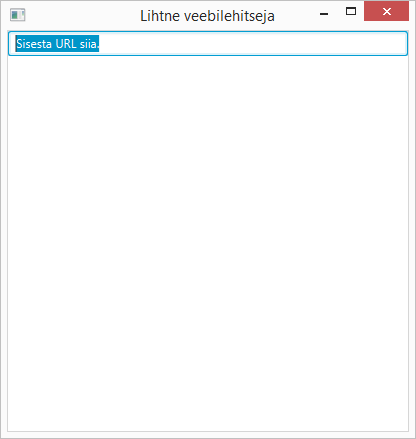 70
Loengu tempo oli
liiga kiire
paras
liiga aeglane
71
Materjal tundus
liiga lihtne
parajalt jõukohane
liiga keeruline
72
Suur tänu osalemast!Kohtumiseni!
73